Poster Title
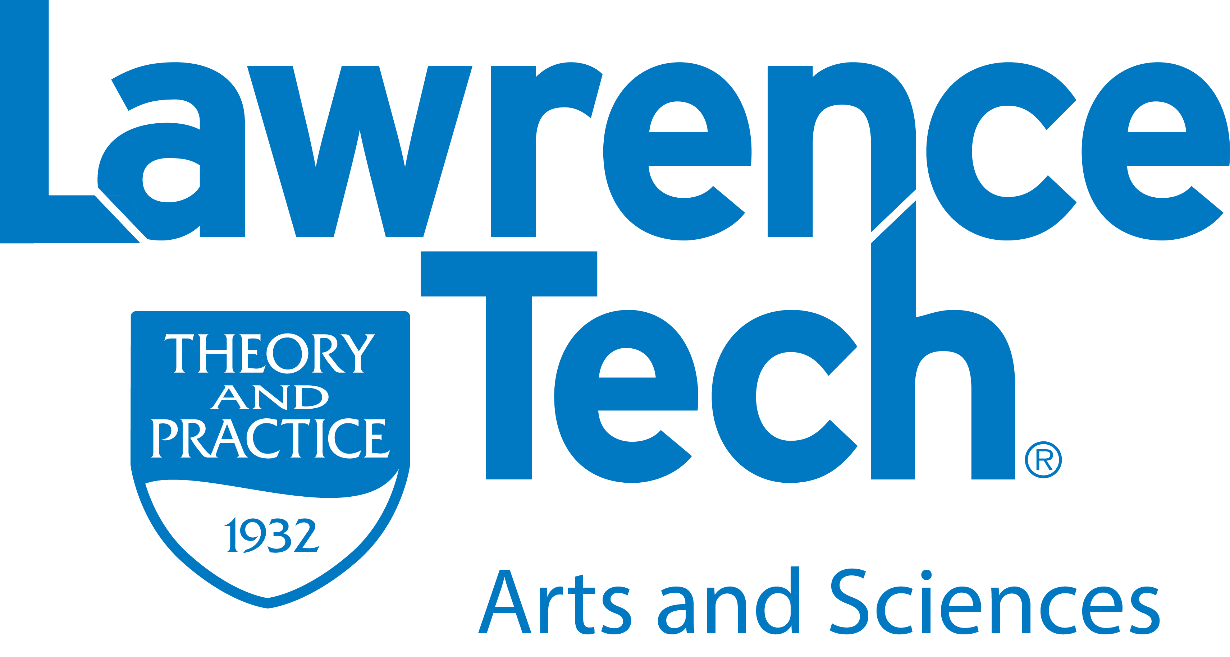 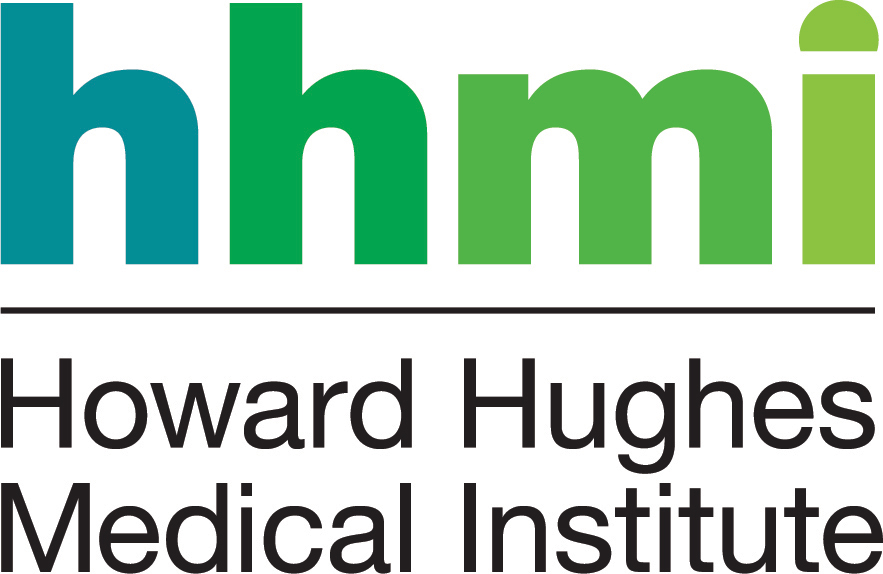 Poster Authors
Author Affiliations
PI Email Address
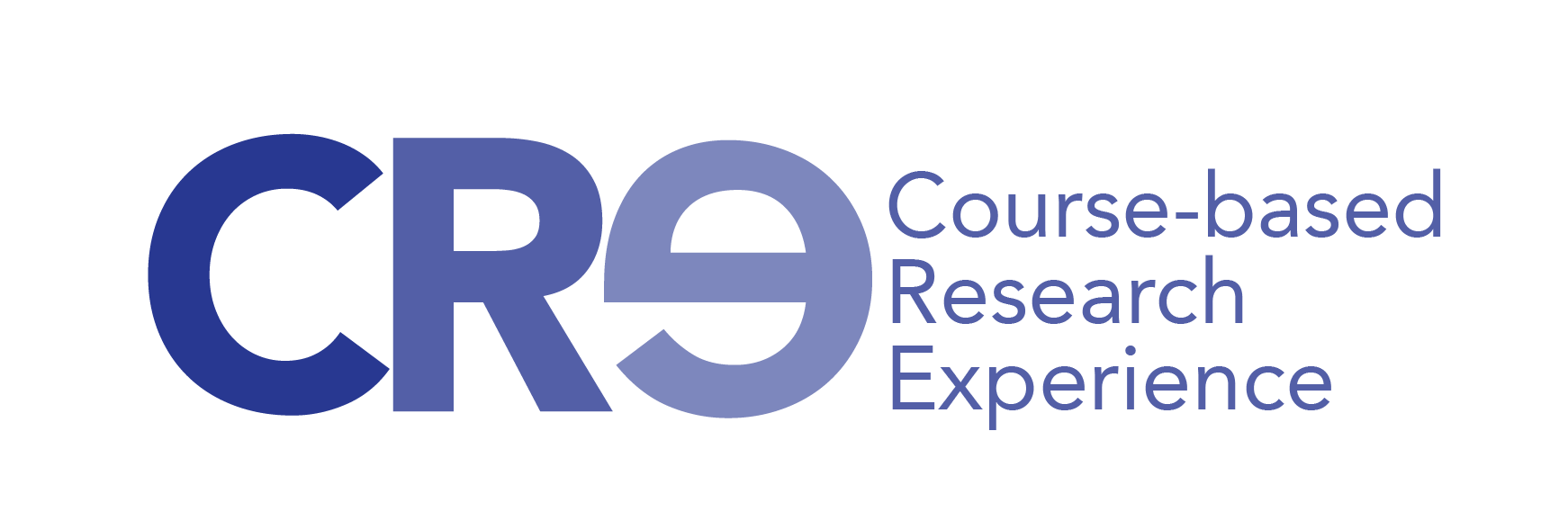 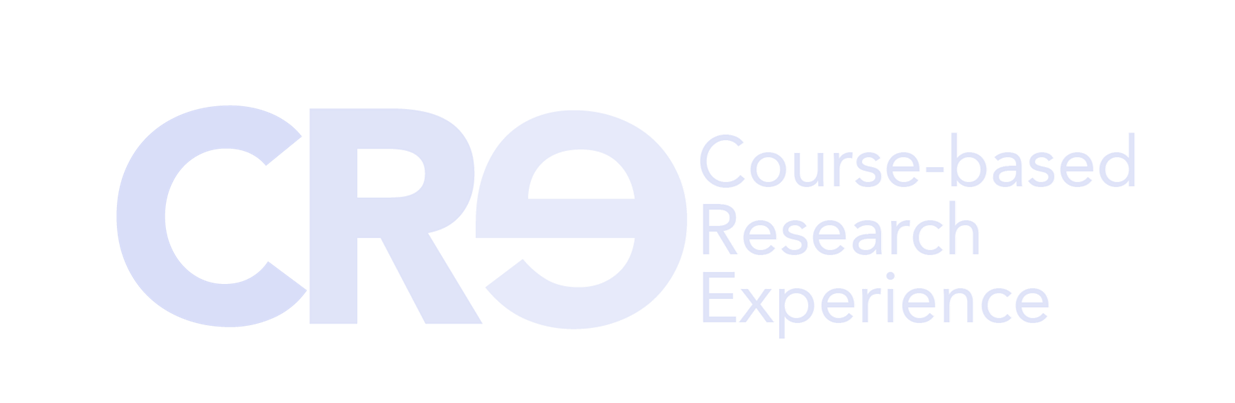 Project Objectives
Results Section 3
Conclusions
Abstract
Add text.
Results Section 1
Results Section 4
Background Information
Future Directions
Results Section 2
Results Section 5
Acknowledgements
References